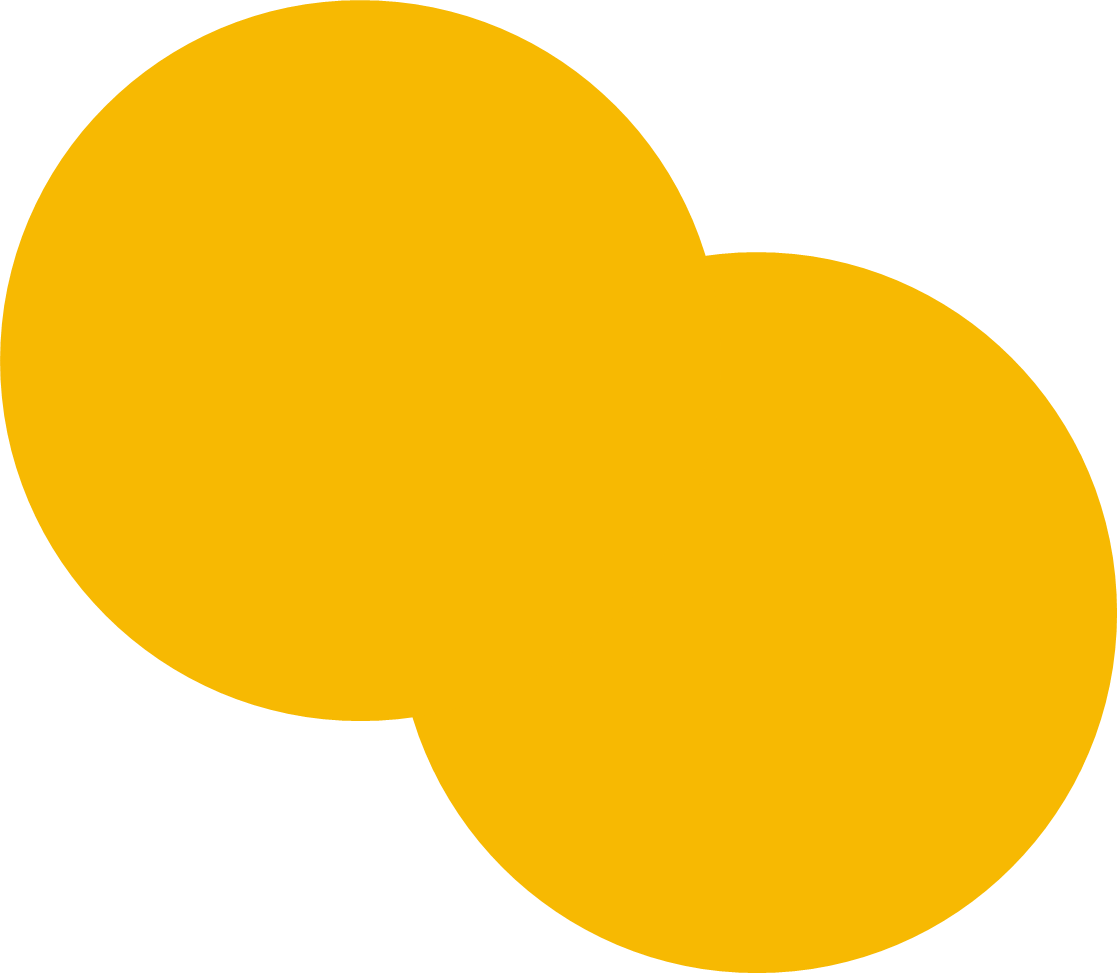 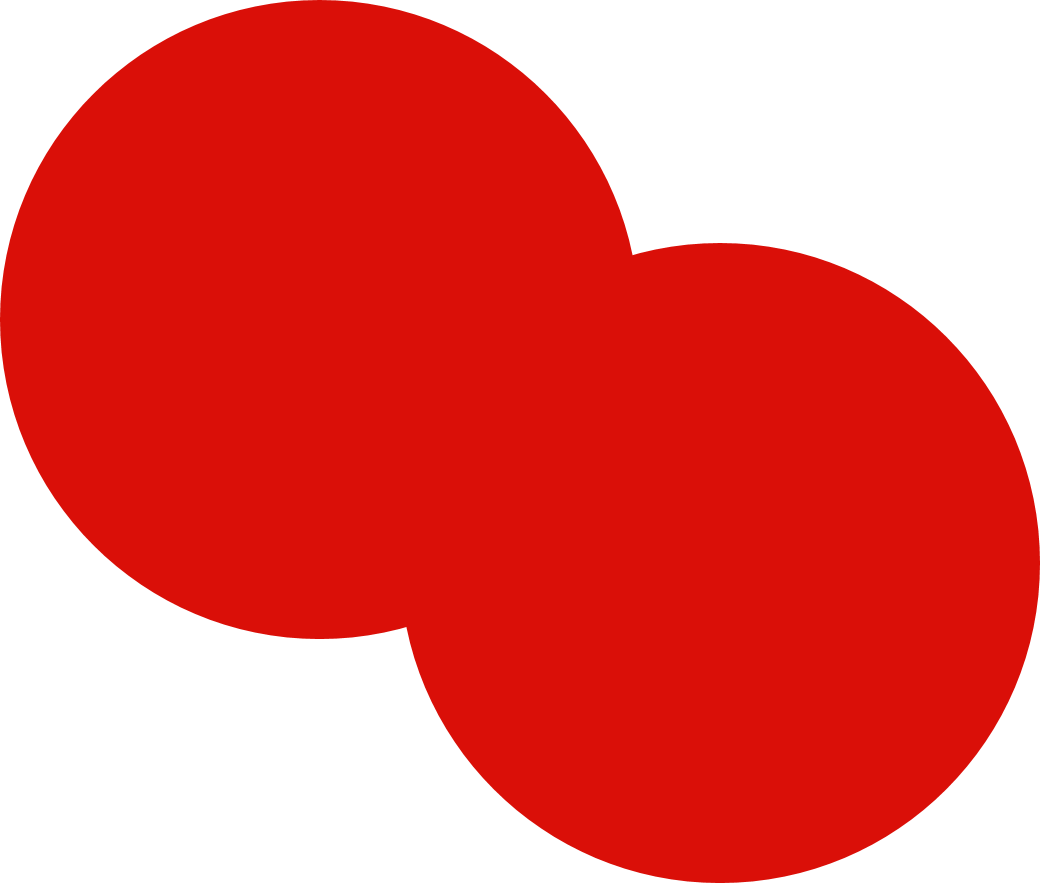 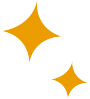 新光銀行
加入新光  點亮人生的光
實習計畫
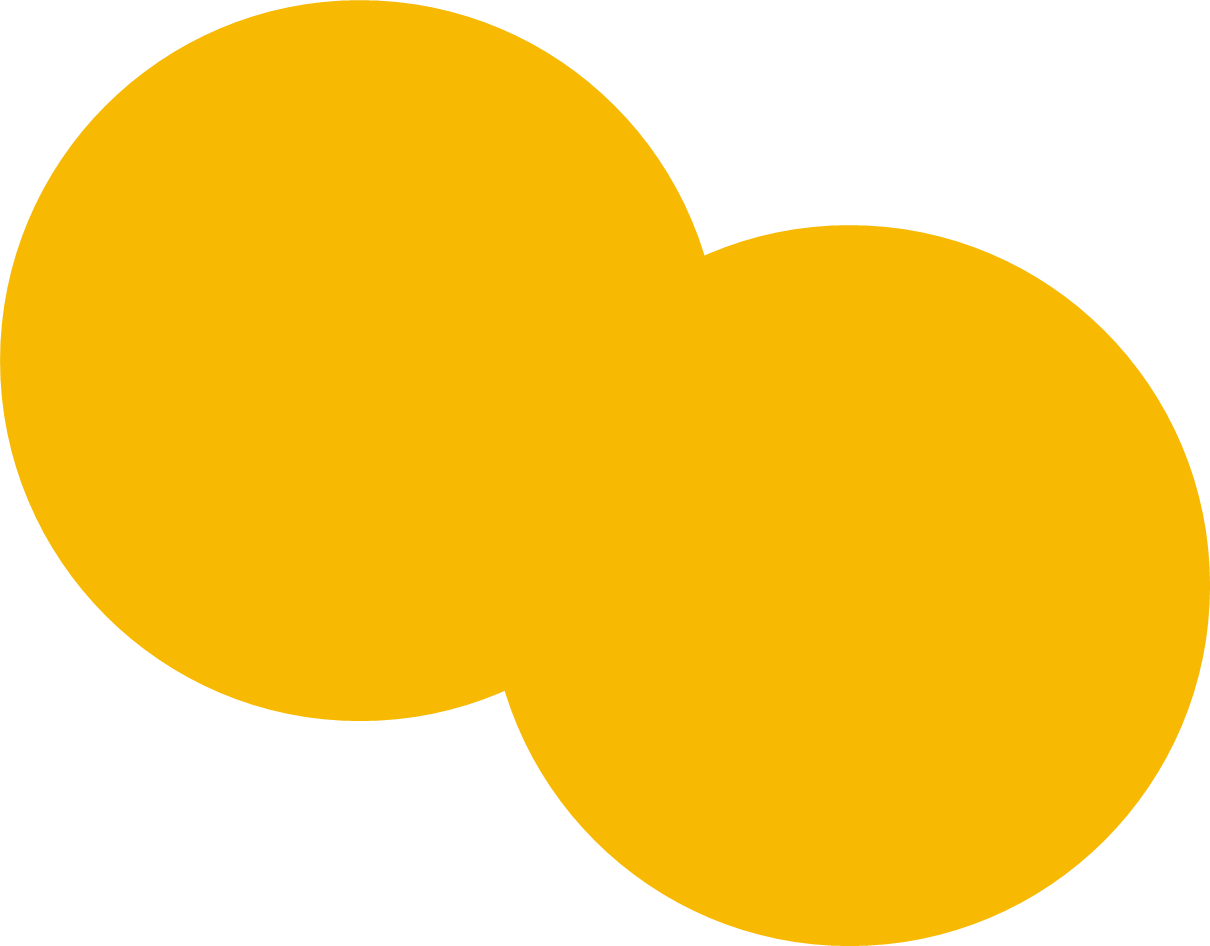 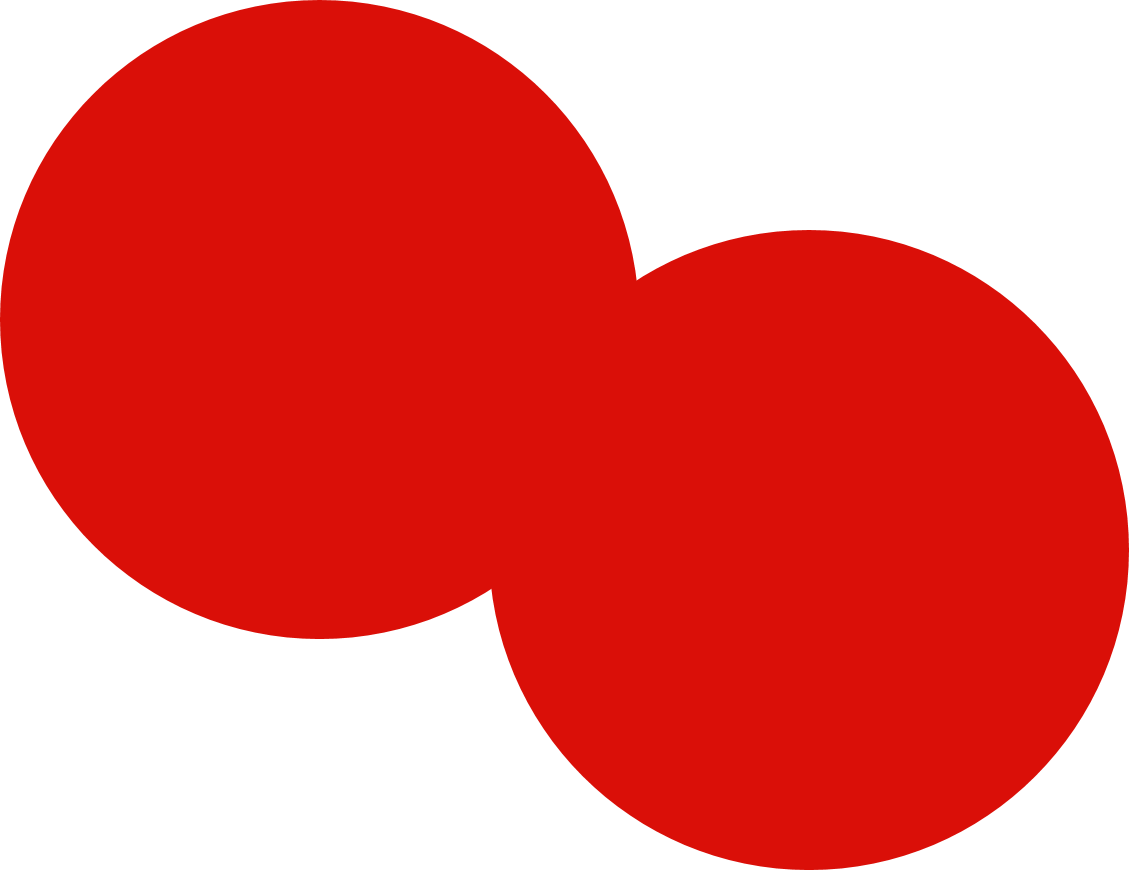 實習資訊
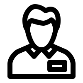 數位資訊部實習生
期間: 2022/2/21~2022/6/30
時間: 每週至少3天，每天8小時
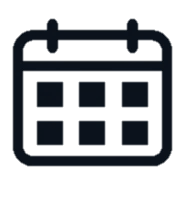 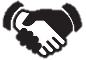 通過考核者，畢業後優先任用。
應徵方式&招募流程
2021/12/10前EMAIL本行制式履歷表至 elsa.su@skbank.com.tw
     恕不接受其他應徵方式

2021/12/15-22 安排面談

年底前公告錄取名單
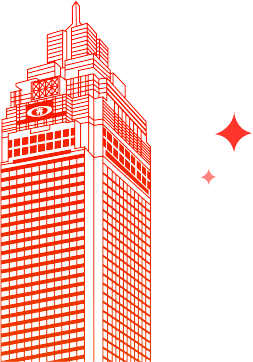 邀請您與新光銀行一同成長
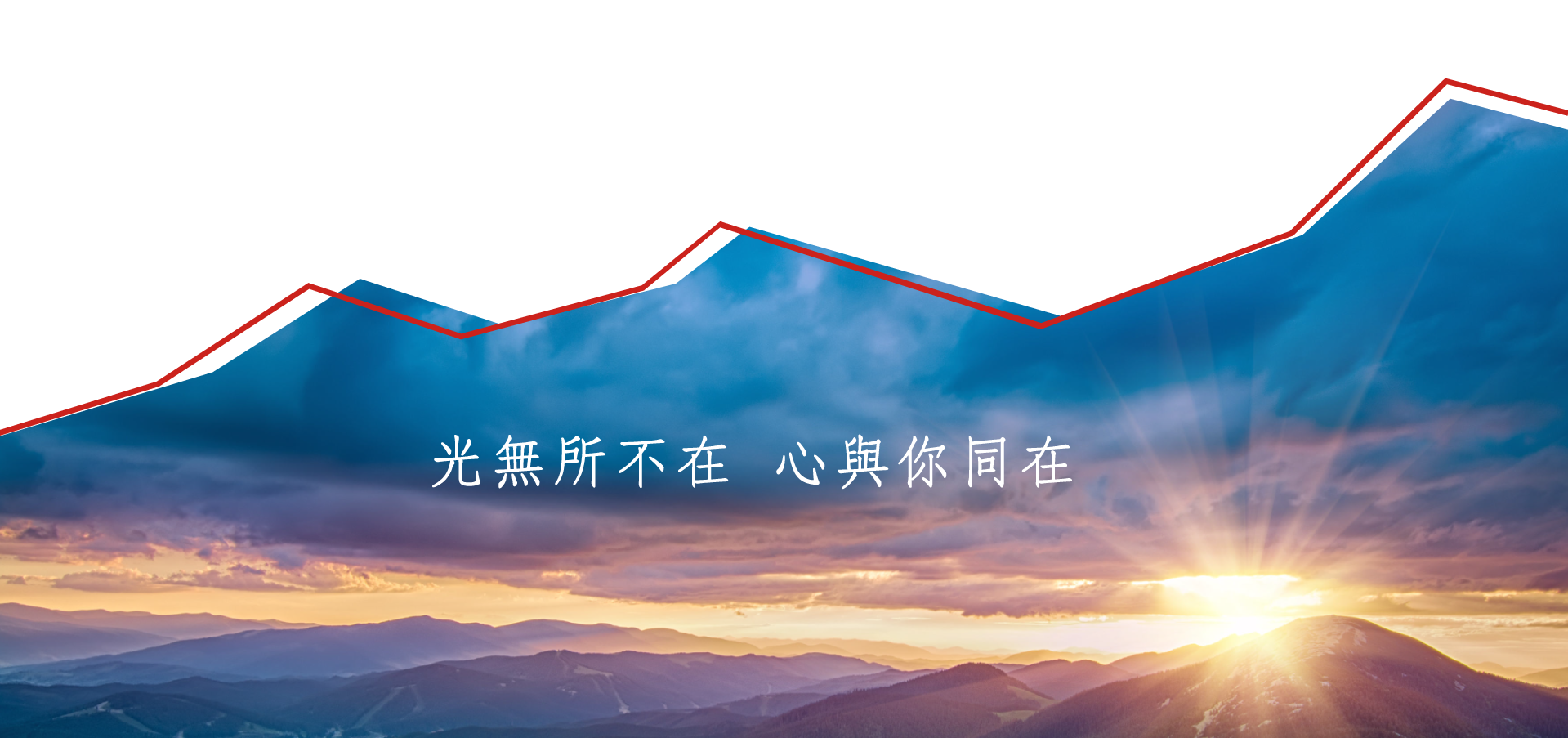